New York City College of Technology Department of Dental Hygiene Case PresentationBy Joanne Lin
Demographics
H.M.S, initial visit, Asian female, age 47  Heavy/Type II with localized III, request a dental hygiene treatment.
Assessment
Patient is ASA type I. The vital signs were 128/85 with a pulse of 72. Patient has no systemic conditions or allergies and is not taking any medications. Patient is a non-smoker and non-drinker. Patient hasn’t visited a general dentist for several years and never had film taken. Patient is overall in good health, no hospitalization, not under the care of physician or specialist, and no premedication needed.
Oral Pathology
Extraoral findings: birth mark on forehead.  Lesion 2x1 mm (this was a burn the patient had around the time of his dental appointment) near the lower right eyelid cause by cooking oil. Swollen lymph node at lower right side of neck (patient is aware and tracks it yearly with his specialist). Intraoral findings: Fordyce granules on buccal mucosa and a vascularized palate (The patient had a vascularized hard palate; the blood vessels were easily seen). Fissured anterior tongue.
Dentition
Patient is a bilateral class I occlusion with 5-6 mm overjet and 50% overbite.

Patient has abfraction on tooth #11, abrasion on tooth #11, #12, #14, #15 and #29, recession on tooth #9-#12 and #14 and #15 and mobility on tooth #15 and #30. Patient also has medium stain.
Periodontal
Patient is periodontitis type II with localized type III based on generalized 3-4 mm probing depths on anterior teeth and localized 5-6 mm probing depths on posterior teeth of maxillary and mandibular regions. Patient’s gingiva is generalized pale pink, enlarged with bulbous slight marginal inflammation. The consistency of gingiva is spongy with a shiny appearance and moderate bleeding on probing.
Oral Hygiene
Patient’s initial plaque score was 1.1 (Fair). Patient’s last visit plaque score was 0.7 (Fair), which showed improvement from the initial visit. Generalized subgingival calculus was detected on interproximal areas of both maxillary and mandibular teeth. Also, there were localized supragingival calculus that was detected on the lingual area of the mandibular anterior teeth # 22-27. Disclosing agent showed more coloration on the cervical and interproximal areas. Patient used manual brush improperly and bleeding upon brushing. Patient never use floss and mouth rinse. Based on the findings, Modified Bass Technique, floss technique and mouthwash were separately instructed during each visit. Patient was suggested to brush twice a day, floss and rinse once a day to maintain oral hygiene.
Radiographs
Patient was suggested to have FMS radiographs due to 5-6 mm pocket depth. Patient has taken FMS radiographs that gave evidence on the clinical exam that shows that the patient has 20%-25% horizontal bone loss.
Implementation
Reviewed medical history and had brief extraoral and intraoral exams at the begin of each visit. Re-evaluated gingival status and residual calculus of previous treated areas between each revisit. Then, disclosed patient and documented plaque score for every visit.

Visit 1: Reviewed medical history, took vital signs, documented findings of extraoral and intraoral exams, complete dental charting, periodontal charting and calculus detection. Created treatment plan for my patient based on patient assessment. Delivered referral and X-ray copy to patient regarding radiographic findings.
Implementation
Visit 2: Used hand instrument UR quadrant and LR on the second visit. and left tooth # 3, #8, #28 and # 29 both mesial and distal areas incomplete due to tenacious calculus. Used cavitron (ultrasonic tip SF 100) to remove residual calculus on both mesial and distal areas of tooth #3, #8 #28 and #29 to complete UR and LR quadrants and engaged on LL quadrant on the third visit.
Implementation
Visit 3: Used the air syringe to detect the supracalculus on mandibular lingual areas on tooth # 22-#27. Removed calculus on LL quadrant and left anterior lingual area incomplete. Used cavitron to remove residual calculus on mandibular anterior areas and engaged on UL quadrant on forth visit. Used engine polish with medium mint paste to remove the stain after completed all quadrants. 
Visit 4: Re-measured pocket depths in all quadrants . Administered Arestin Microspheres (1mg Monocycline) in 8 sites where pockets of 5 to 6 mm. These pockets included: # 18MB, 18DB, 18ML, 18DL, 19DB, 19ML, 19DL, 20DL. Patient was given home care instruction after placement. A follow- up appointment for re-evaluation of Arestin post treatment was also determined. 
Visit 5: Re-measured probing depths of areas treated with Arestin.
Reflection
The positive experience I learned during the clinic session was removing tenacious calculus by using cavitron. I recognized that angulation and tip selection of cavitron were important during calculus removing. The correct angulation and proper ultrasonic tips can increase the efficiency of health service and reduce clinician’s fatigue. The faculty was very helpful through completion of my patient. The instructor told me that the strategies for removing heavy supracalculus was very important. For instance, patient had crowded mandibular anterior teeth with heavy supracalculus located on cervical areas of tooth #24, #25 and # 26. The more effective way was using tapping stroke to fracture the calculus and then using sweeping stroke to remove them.
Arestin Post Treatment Evaluation Reflection
The patient had periodontitis and was administered with Arestin Microspheres. The Arestin Microspheres is 1mg concentrated that locally applied in 8 pockets of 5 to 6 mm after the patient’s scaling and root planning (SRP) for an extended period of fighting infections. The patient was informed to followed home care instruction to promote efficacy. After a month, the patient returned for a follow-up. The probing depth of infection area treated with Arestin were reduced 1-3mm, there were no bleeding upon probing. This result indicates the combination of Arestin and SRP treatment is beneficial in controlling periodontitis. The Arestin showed a significant result of pre-treatment and post-treatment of a periodontal patient. As a dental hygiene student, it is a great experience to assess the Arestin treatment process and to witness the improvement of the oral condition in the patient. It is an incentive and a motivation towards my future career.
Arestin Post Treatment Evaluation Reflection （Table)
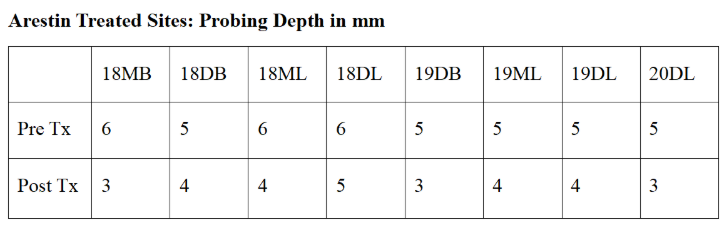